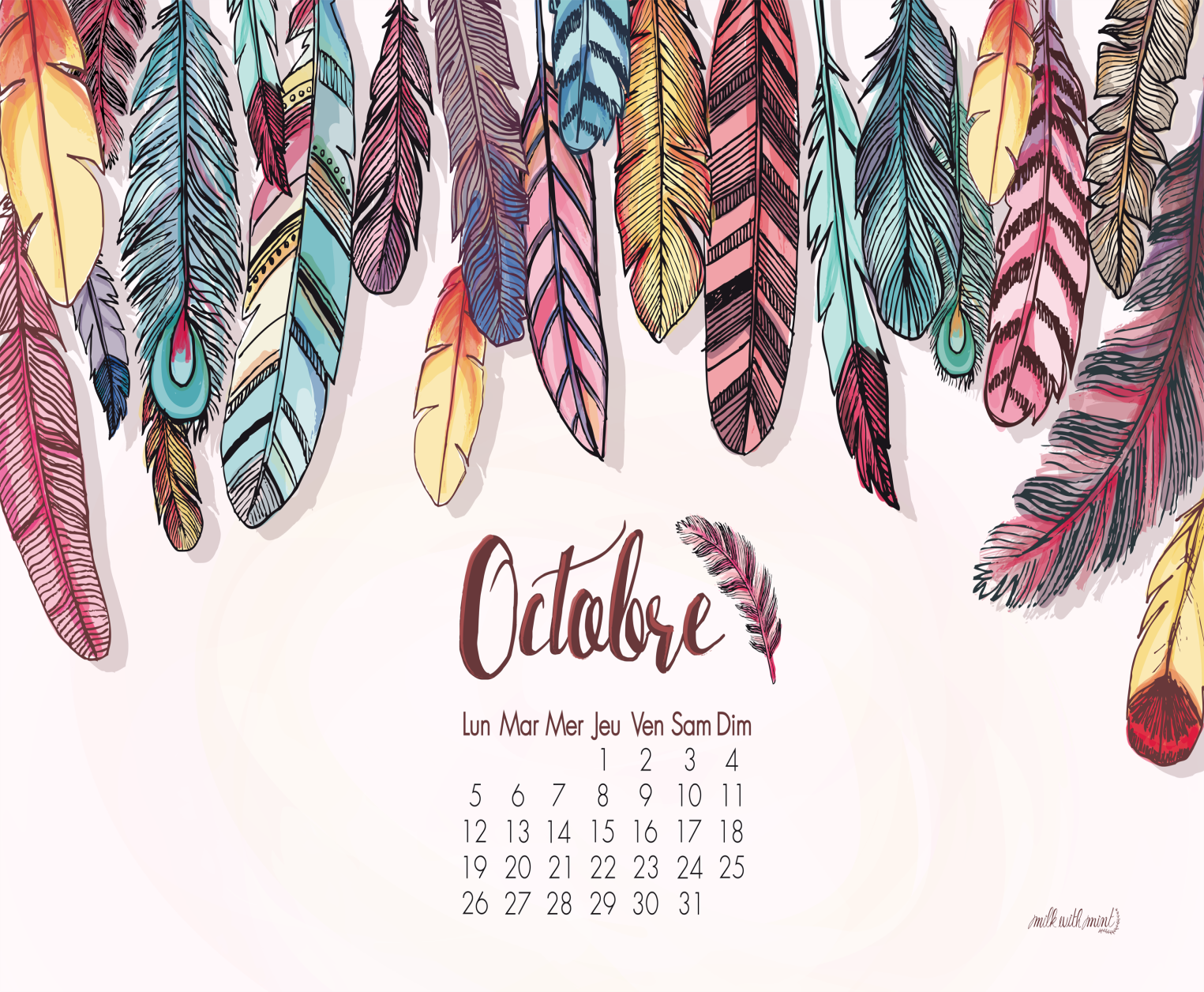 MONDAY
dimanche
SATURDAY
jeudi
DAYS OF THE WEEK
vendredi
lundi
A WEEK
mardi
TUESDAY
SUNDAY
La semaine
Samedi
WEDNESDAY
THURSDAY
FRIDAY
mercredi
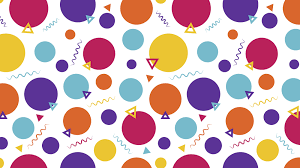 A RECTANGLE
A TRIANGLE
GEOMETRIC SHAPES
A CIRCLE
A SQUARE
A STAR
A DIAMOND
AN OVAL
A HEART
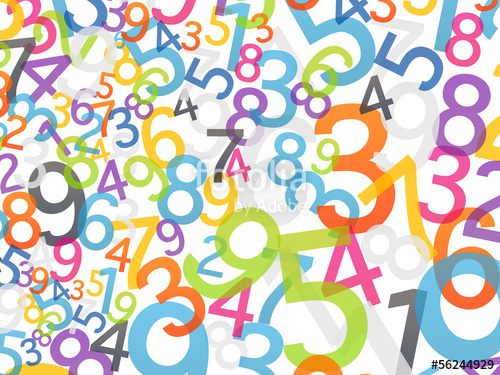 ONE
SEVEN
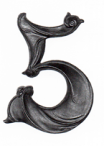 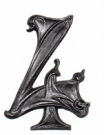 NUMBERS (1)
TWO
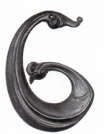 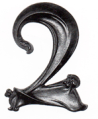 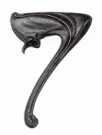 THREE
SIX
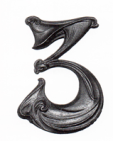 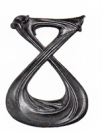 FIVE
FOUR
EIGHT
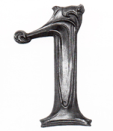 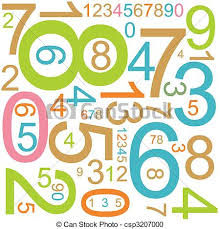 TEN
TWENTY
THIRTY
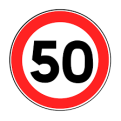 NUMBERS (2)
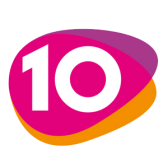 SEVENTY
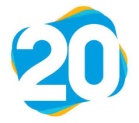 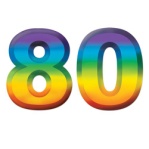 FORTY
EIGHTY
FIFTY
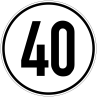 SIXTY
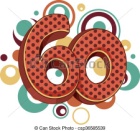 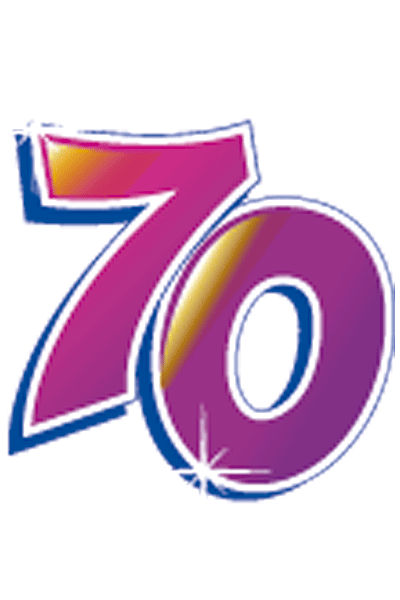 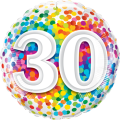